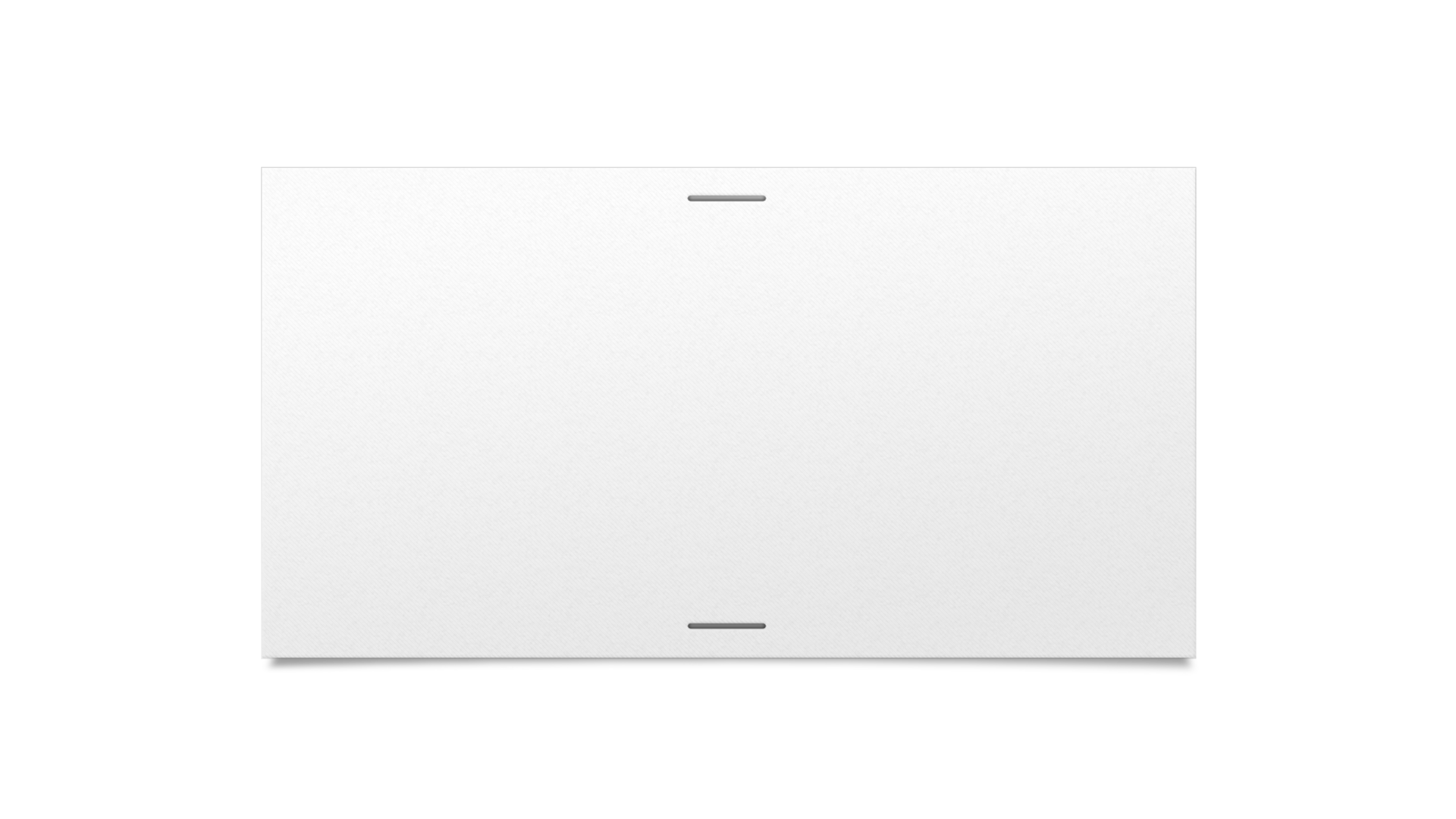 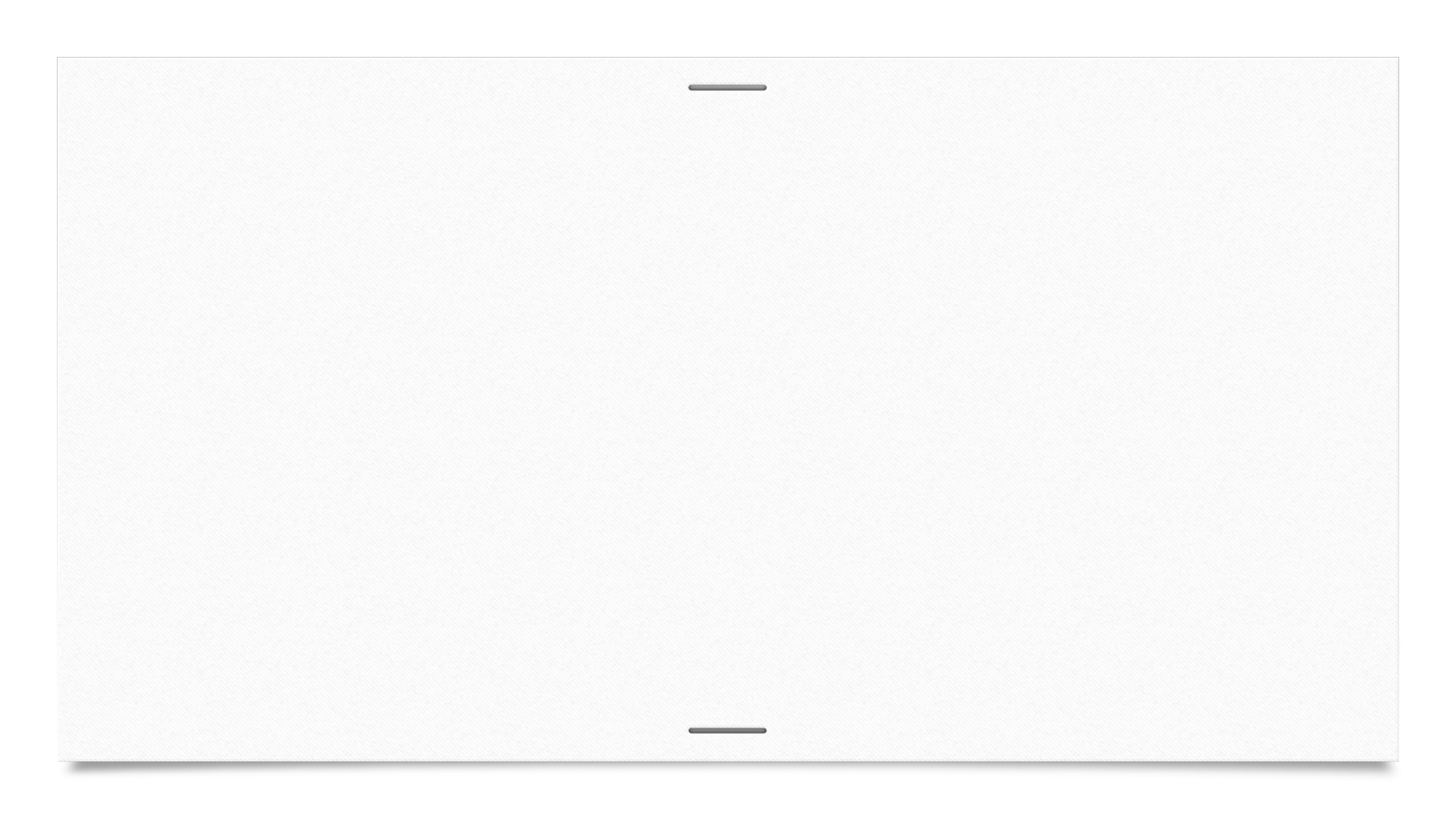 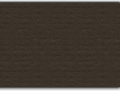 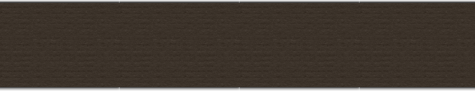 9:42 – 50
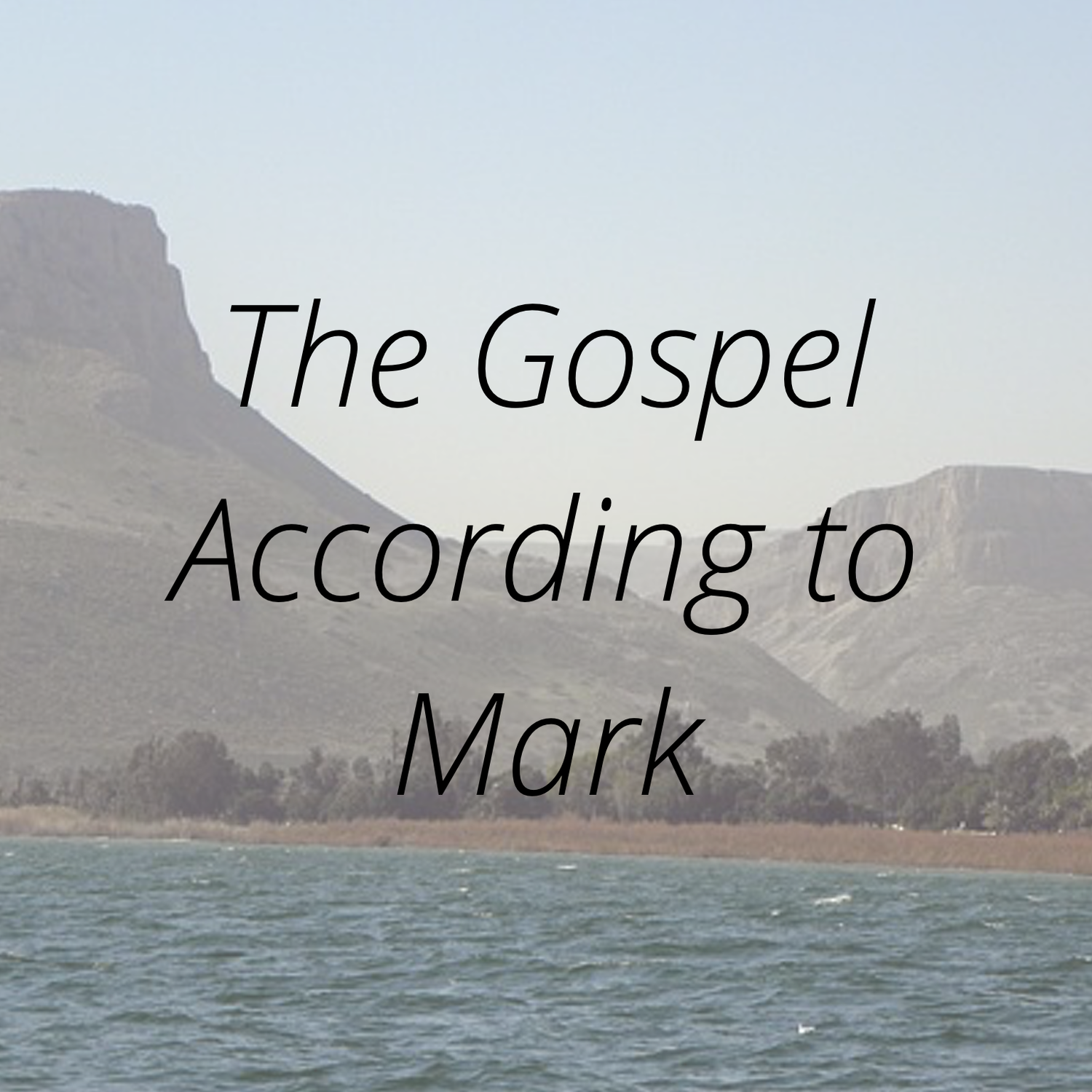 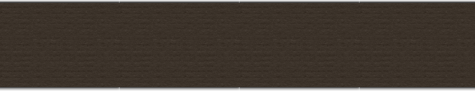 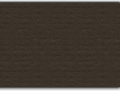 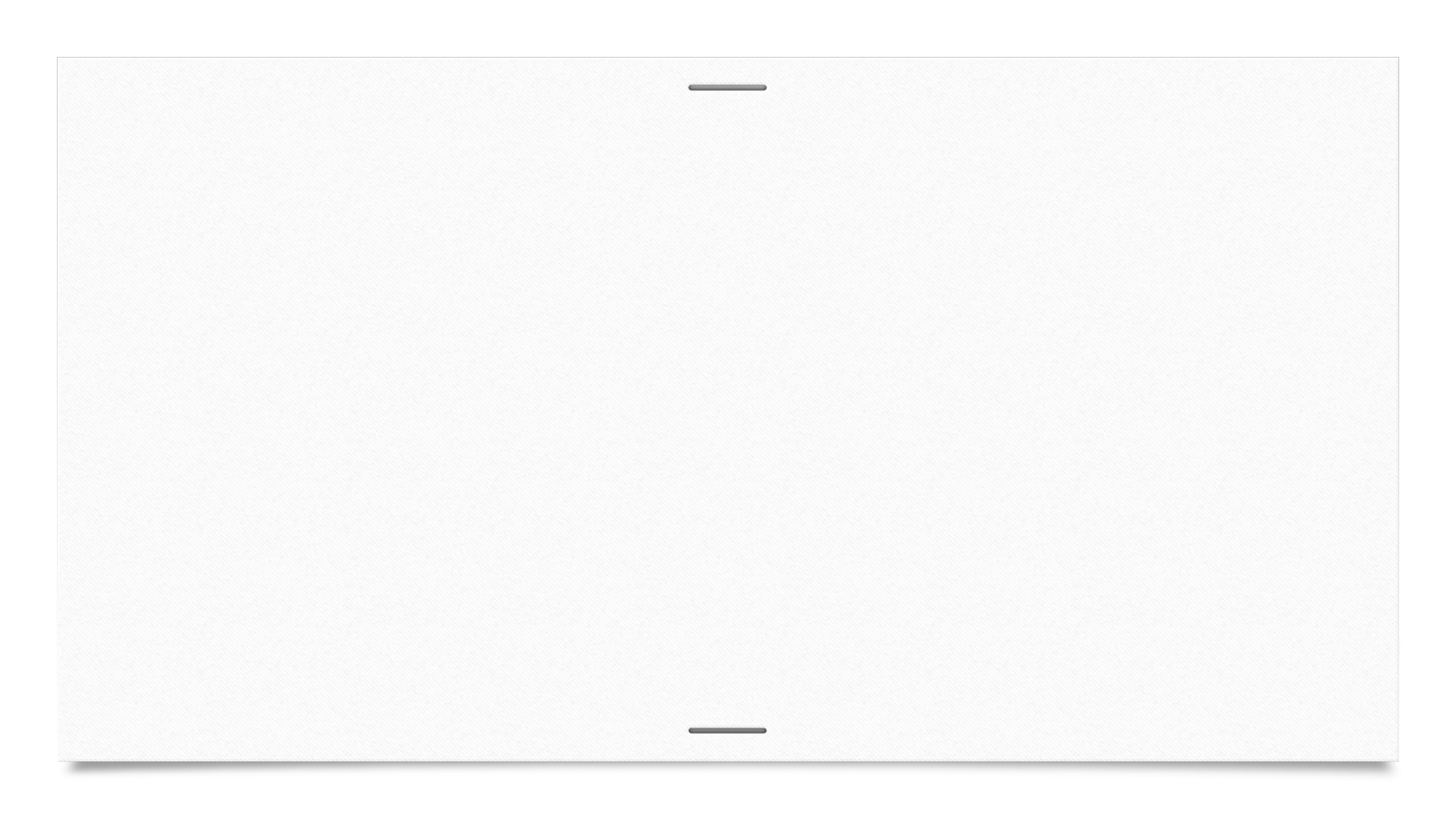 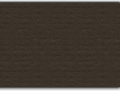 Verse 42
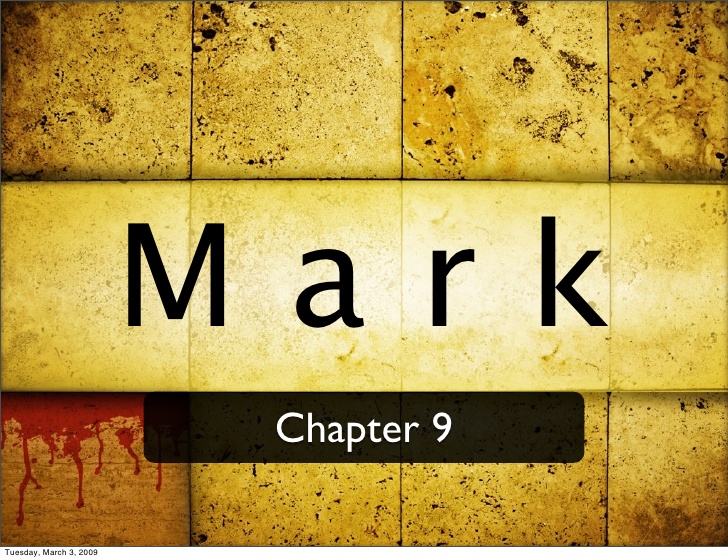 “42 “But whoever causes one of these little ones who believe in Me to stumble,…”
Jesus speaks of the rewards of even the smallest of acts in the previous verse
Jesus is now making very clear the consequences if one creates a hindrance or harms “one of these little ones”
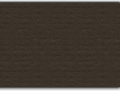 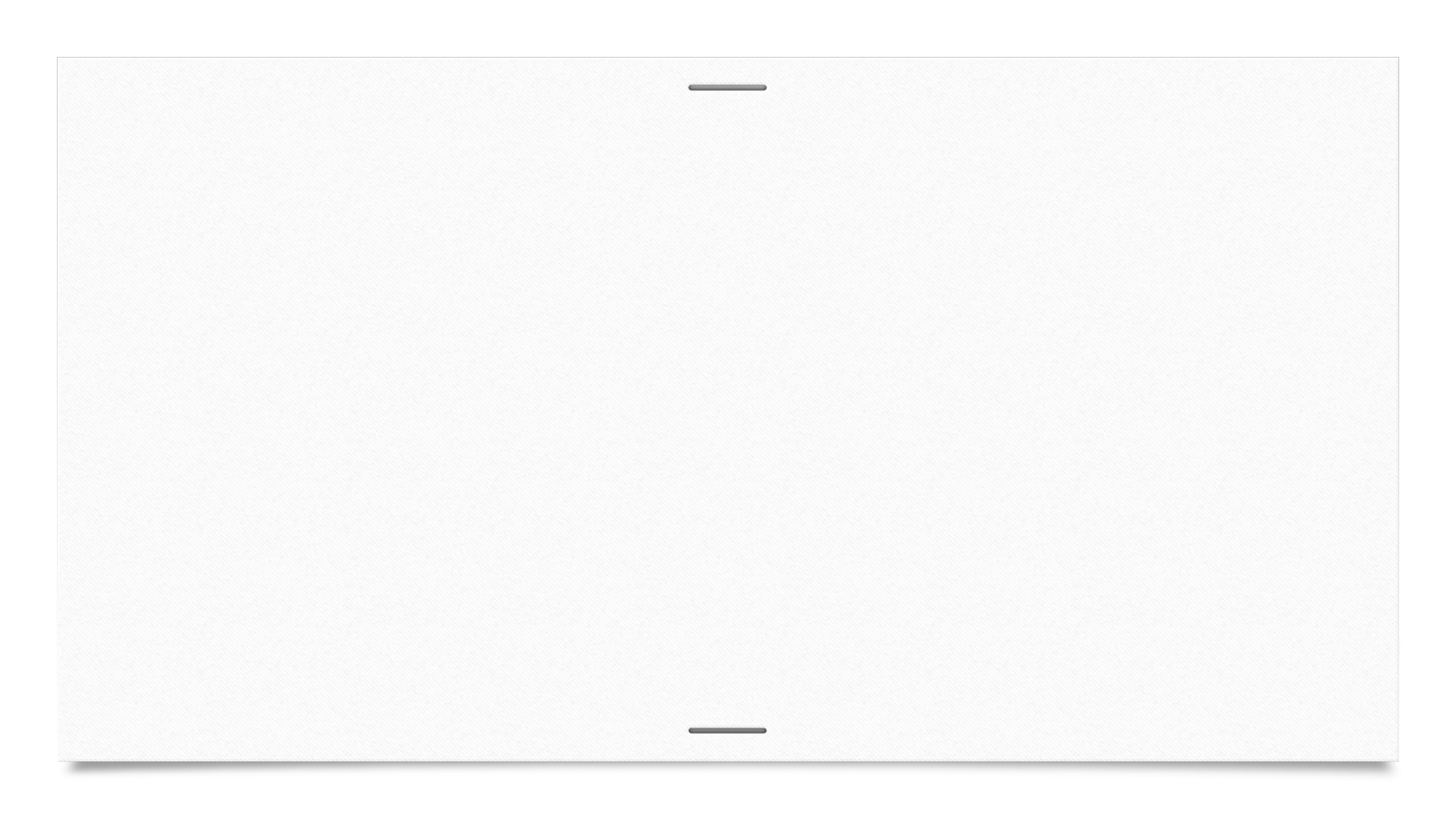 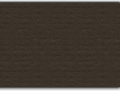 Verse 42
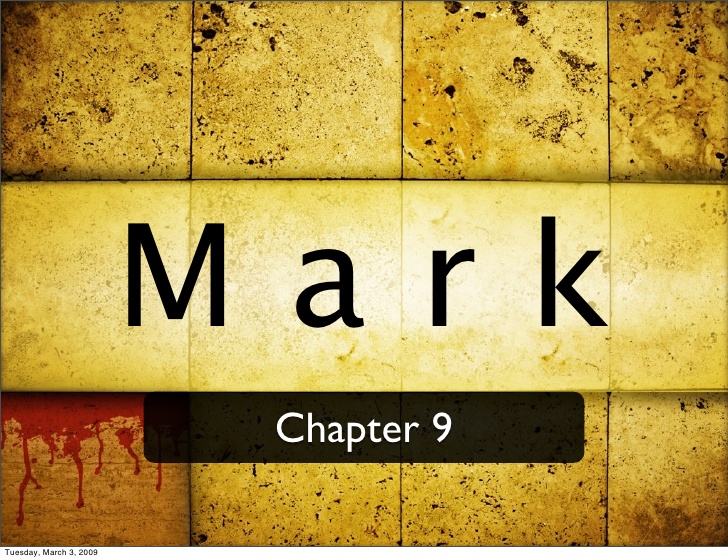 “42 …it would be better for him if a millstone were hung around his neck, and he were thrown into the sea.”
Jesus’ illustration of a millstone around one’s neck and being cast into the sea is one that shows an inescapable, horrible death
This death is better for him than the cost of causing a “little one” to stumble
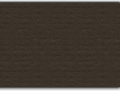 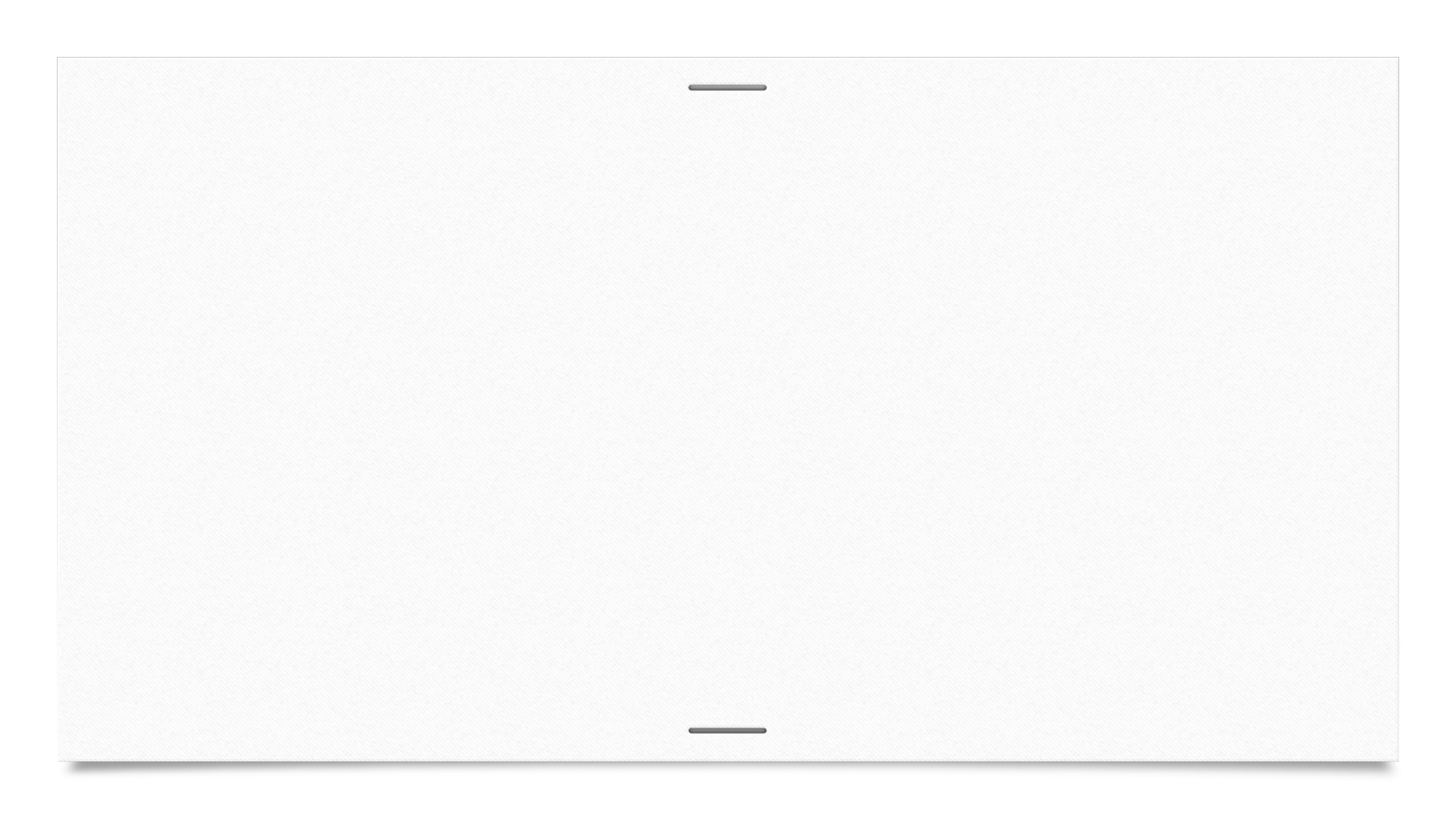 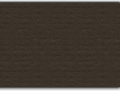 Verses 43 - 44
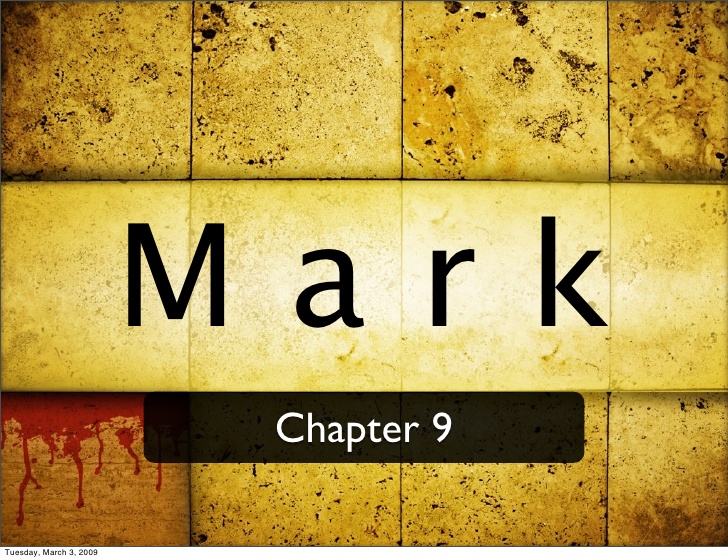 “43 If your hand causes you to sin, cut it off…”
Clearly Jesus is not telling one to literally cut off their limb
Jesus is showing just how important it is for one to remove sin from his/her life and must be taken care of no matter the cost
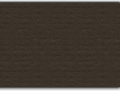 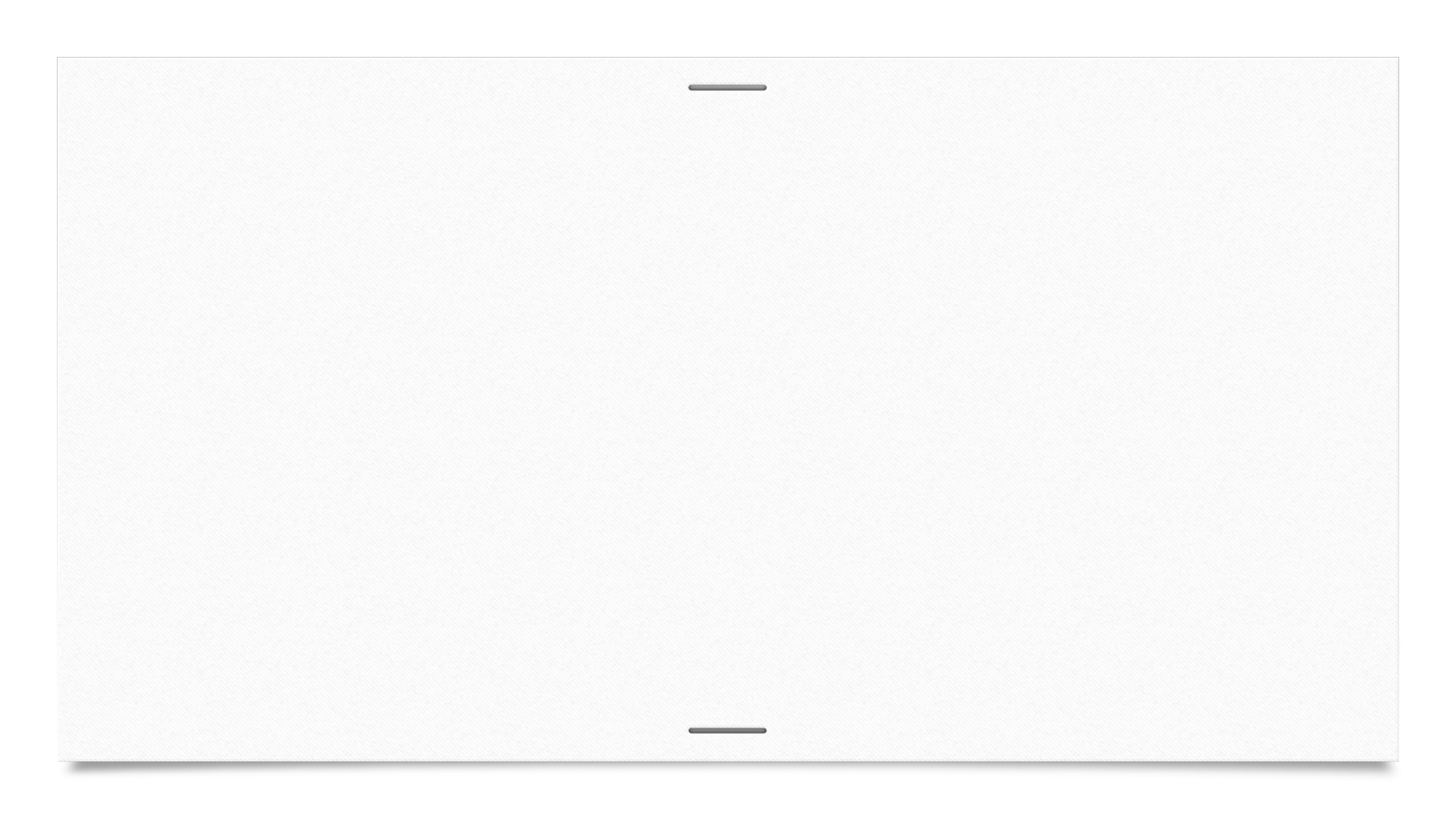 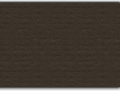 Verses 43 - 44
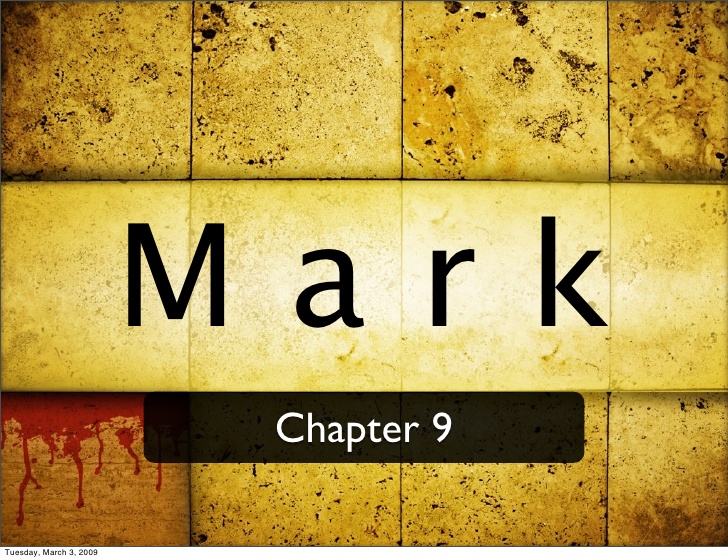 “…It is better for you to enter into life maimed, rather than having two hands, to go to hell…”
Better to live a temporary life of pain here than to spend an eternity in hell
“…into the fire that shall never be quenched— where worm does not die”
We can only imagine being burned by a fire that never fades or dies
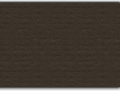 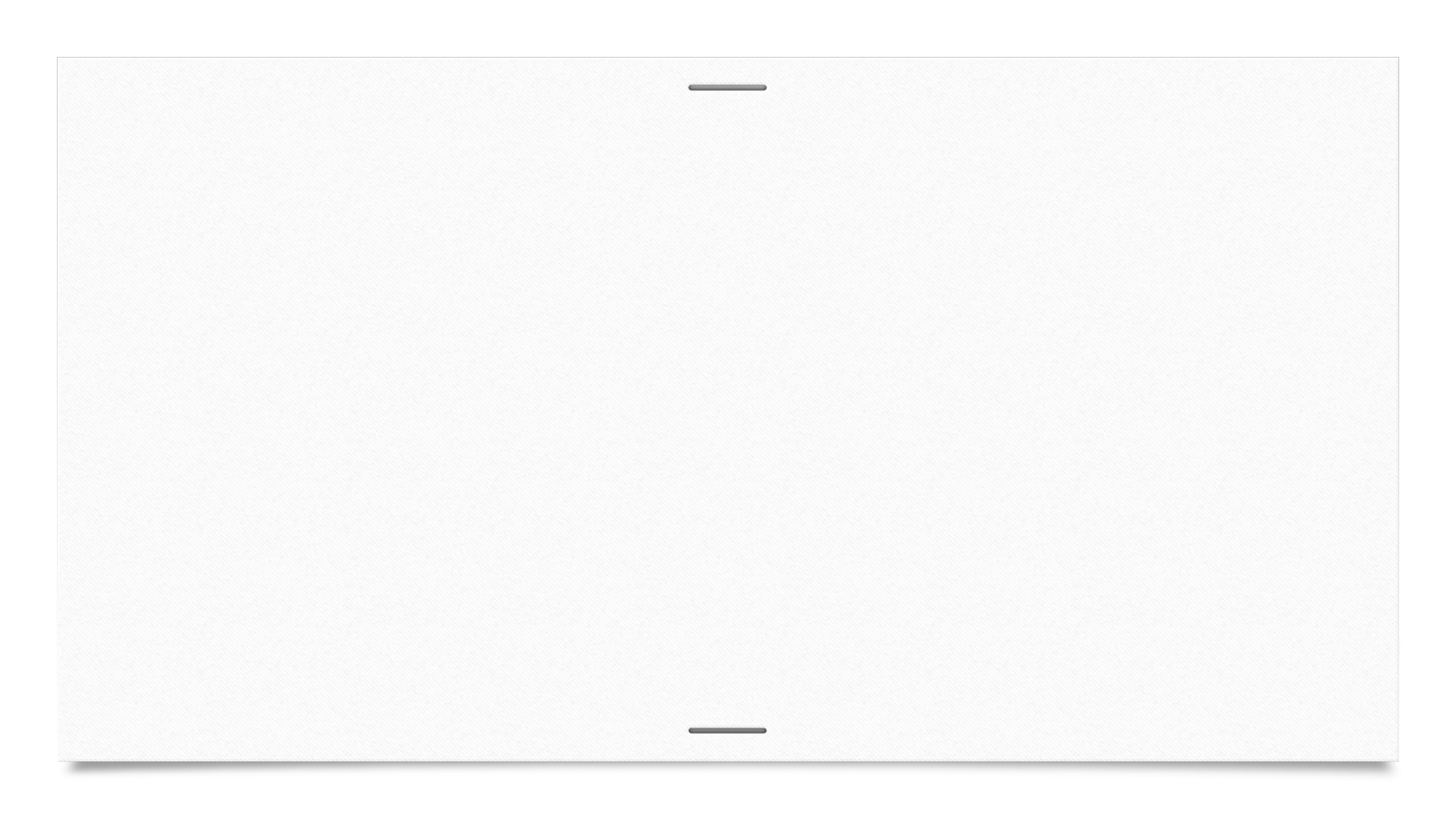 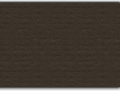 Verses 45 - 48
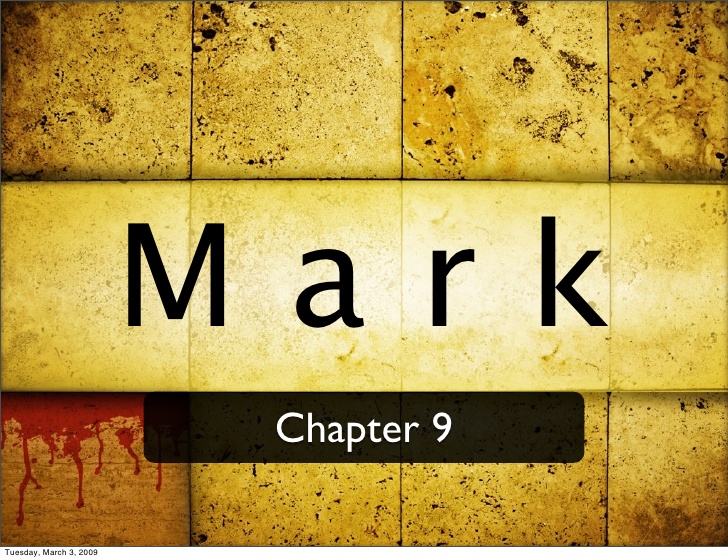 Jesus continues to emphasizes the importance of removing sin
This time Jesus uses the illustration of going through life without a foot or an eye is better than eternity where, “Their worm does not die and the fire is not quenched”
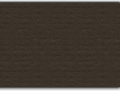 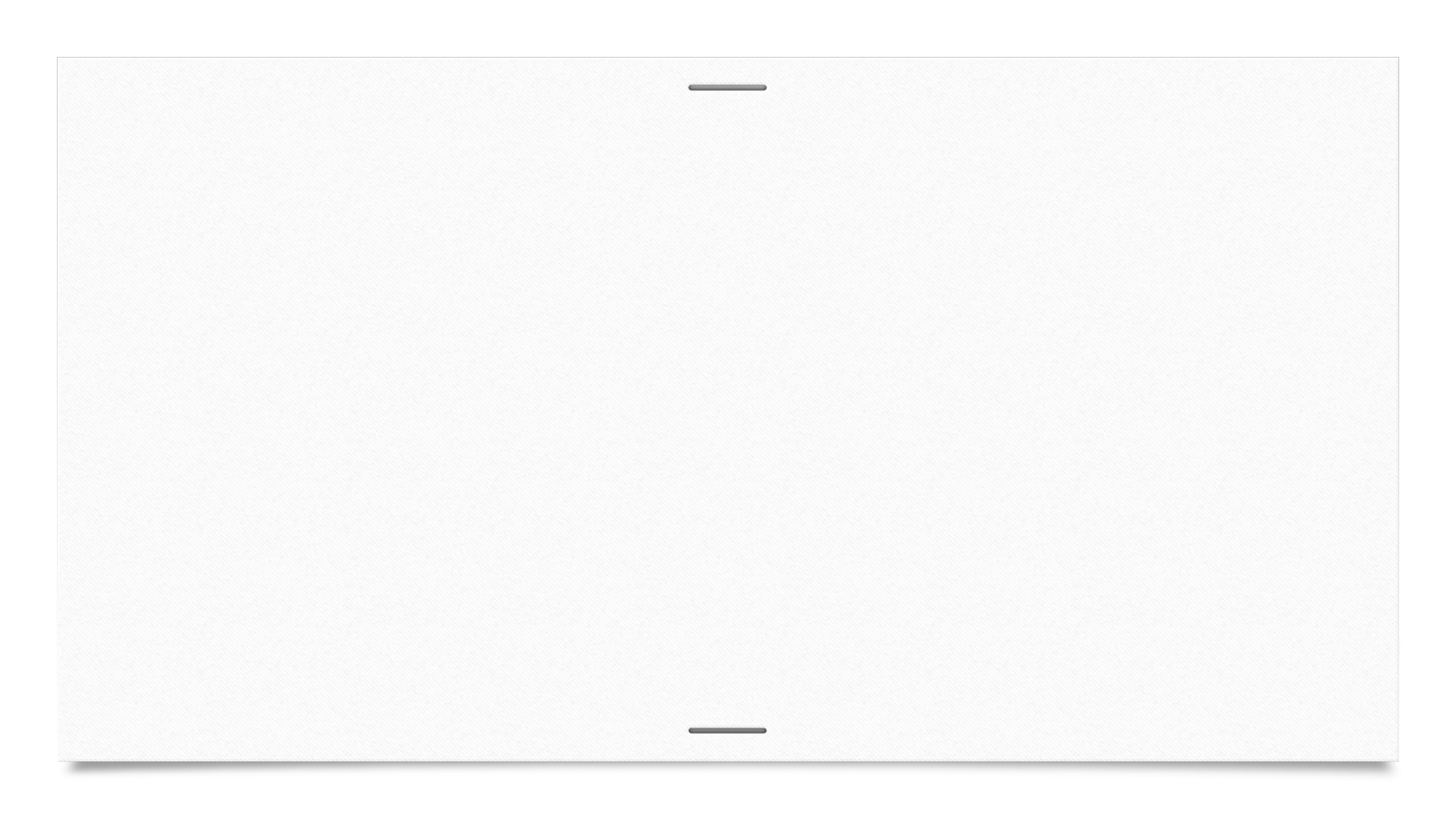 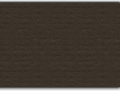 Verse 49
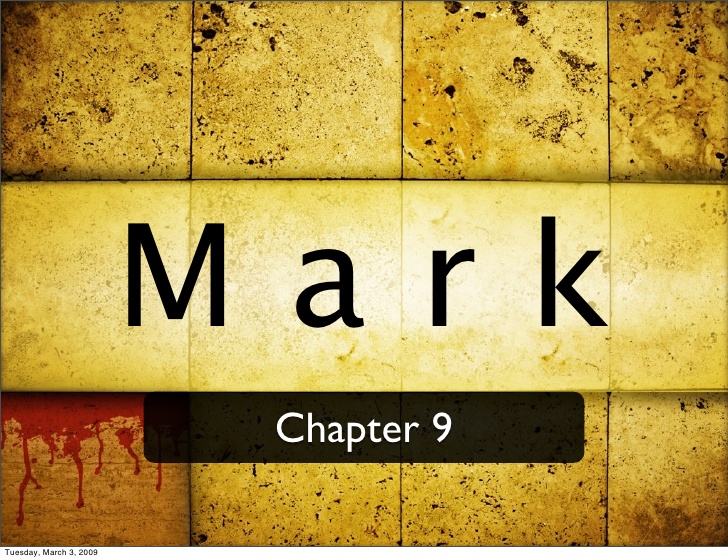 One interpretation “views believers as a sacrifice to God against that same OT background but understands the salt to represent purification by the “fire” of suffering and hardship, which is related to the costliness of discipleship implied in the willingness to give up even a hand or an eye (vv. 43-48)… ” But the “salt” and the “fire” also make the sacrifice pleasing to God and have a purifying effect on the believer. And as salt does not destroy but preserves food, so the suffering will not destroy the believer.”
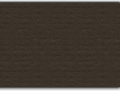 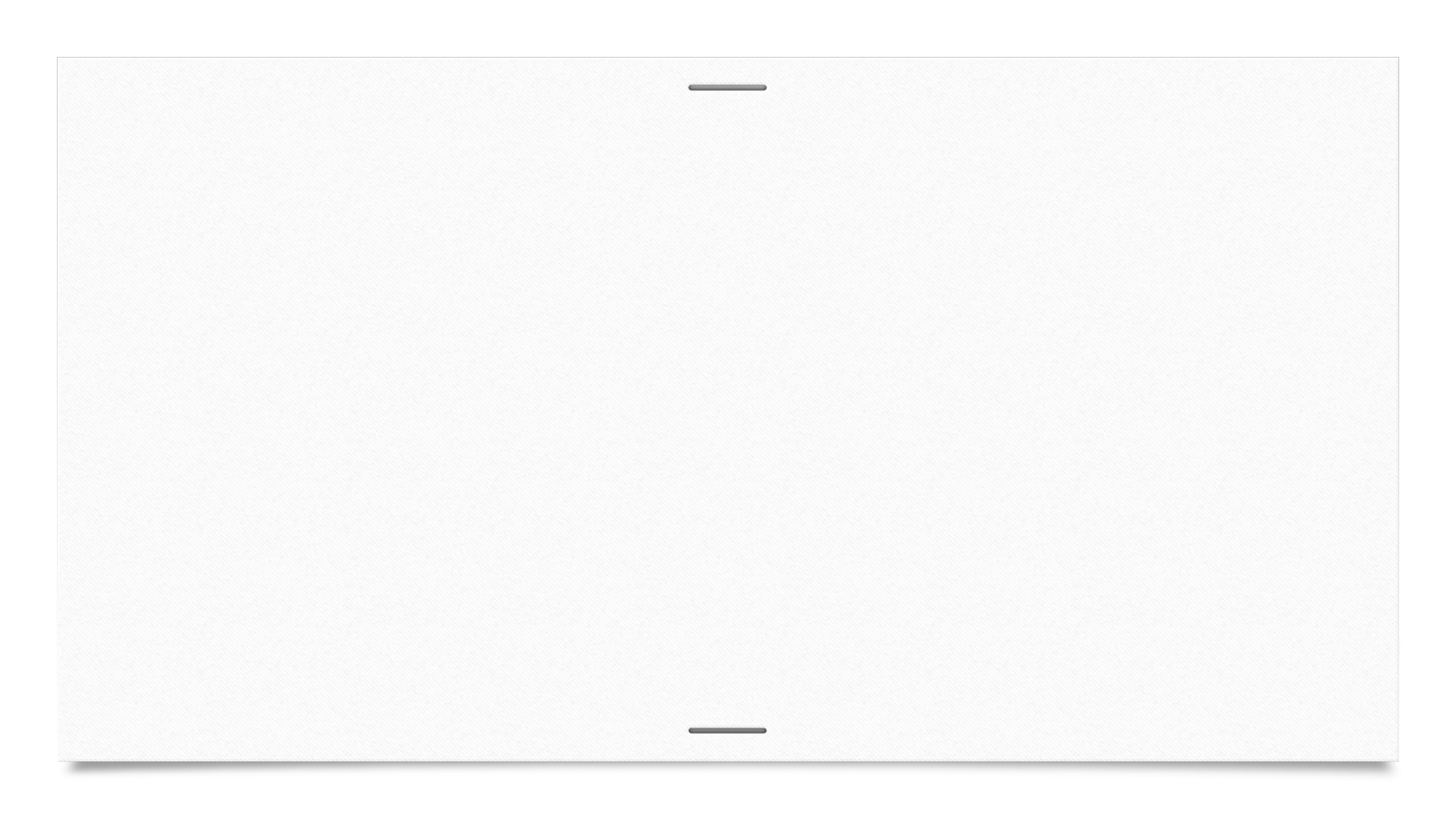 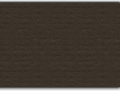 Verse 49
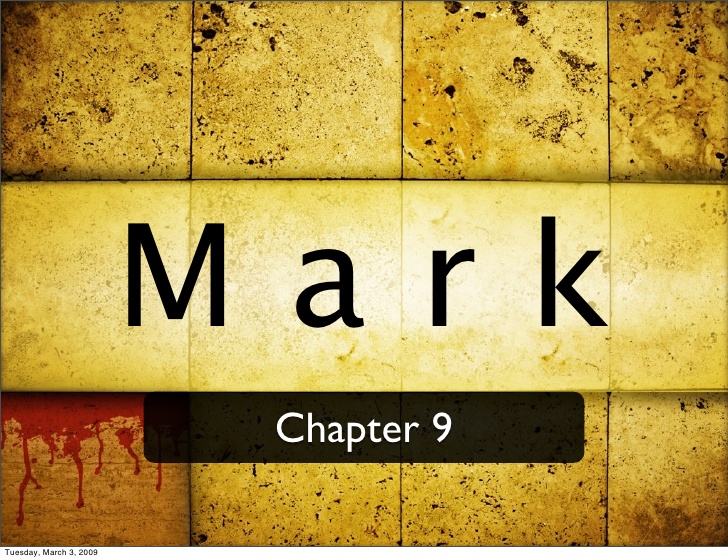 Others think that “everyone” means both believers and unbelievers, and thus the verse teaches that unbelievers will undergo the terrible fire of God’s judgment (cf. vv. 47-48), but believers, while not experiencing hell, will still in this life undergo the purifying, cleansing fire of God that comes through hardship and suffering. Interpretations (2) and (3) are similar, (2) being perhaps the best. (ESV Study Bible)
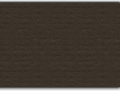 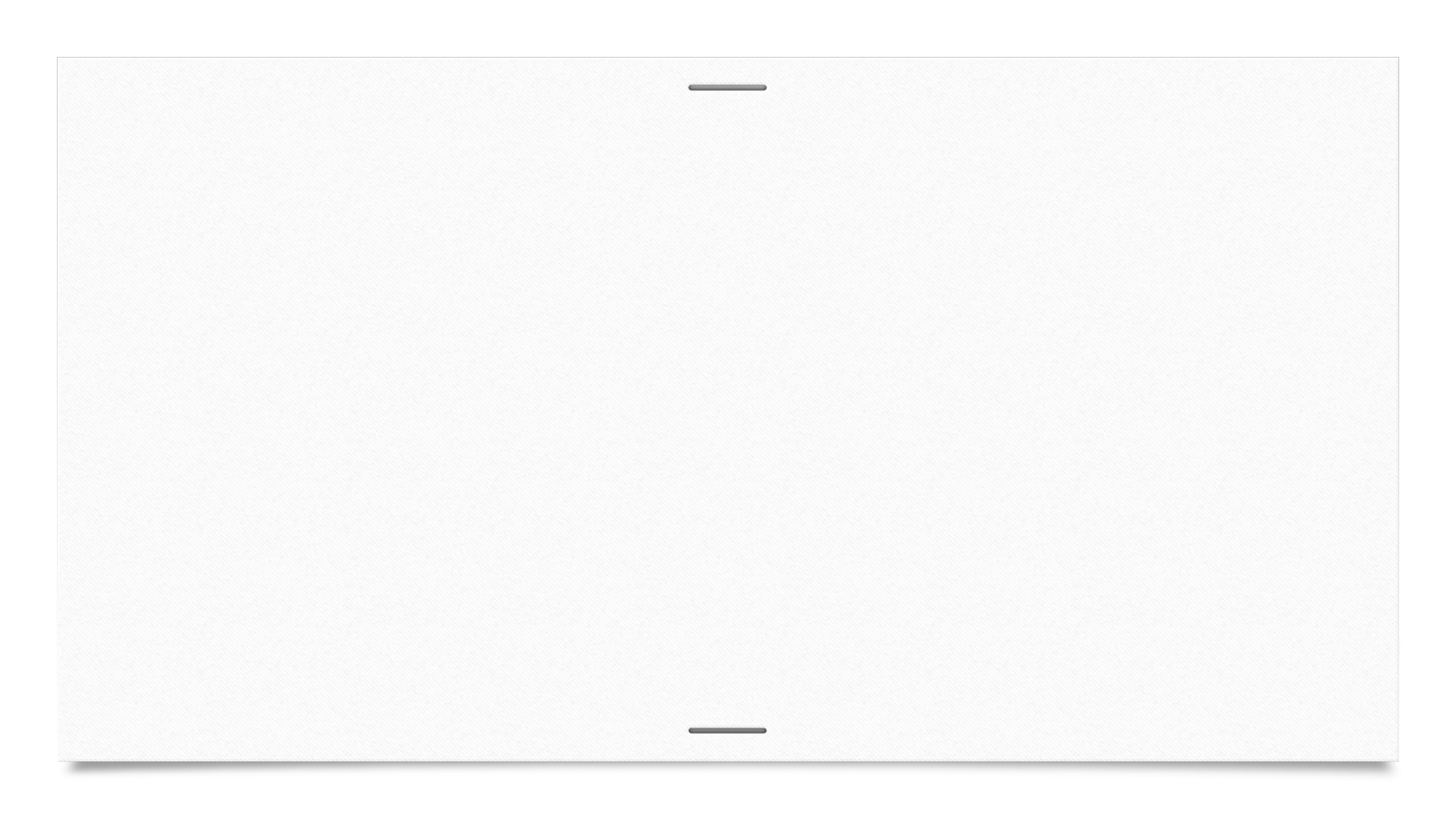 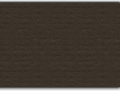 Verse 50
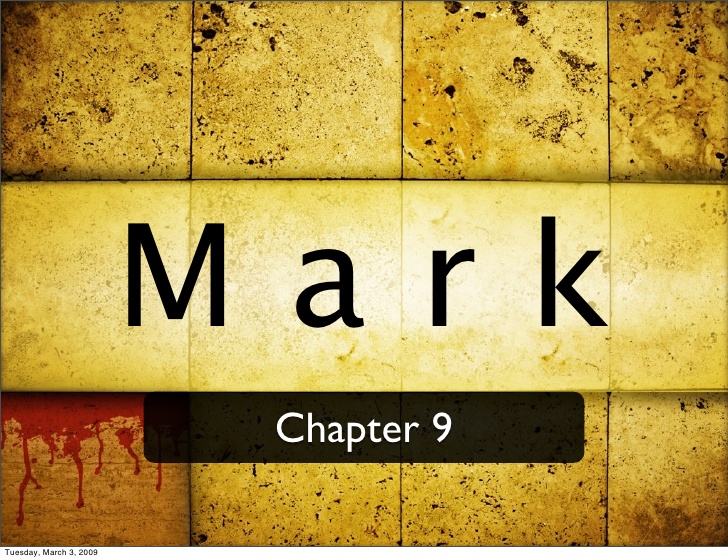 “… and have peace with one another.”
This idea could relate back up to verses 33 and 34 where the disciples are disputing with one another
On a larger scale, all of Jesus’ followers are to be at peace with one another
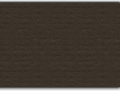